Mgr. Soňa Macurová
Administrátor IGA/A
Grantová soutěž IGA/A
Seminář GS – IGA/A 
8. září 2021
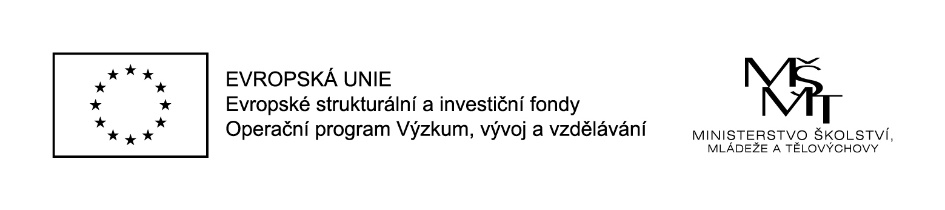 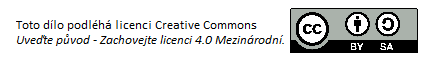 Organizace GS – IGA/A
Grantová soutěž je soutěž na podporu projektů realizovaných na základě projektu IGA/A, CZ.02.2.69/0.0/0.0/19_073/0016936 a výzvy OP VVV  02_19_073 ZVYŠOVÁNÍ KVALITY INTERNÍCH GRANTOVÝCH SCHÉMAT NA VŠ.
Řídí se Grantovým řádem IGA/A a Pravidly GS – IGA/A



Vyhlášení 2. kola GS – IGA/A: 	6. září 2021 
Termín uzávěrky přihlášek: 		12:00 8. října 2021
Začátek řešení projektů: 		1. ledna 2022
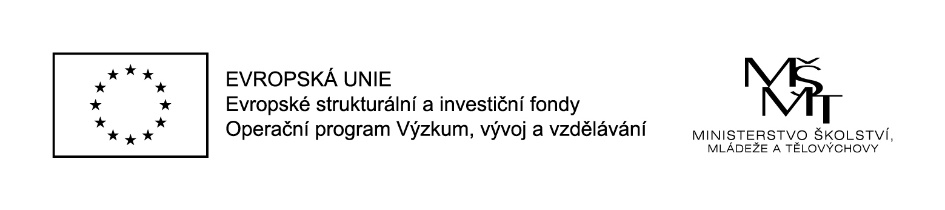 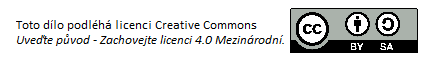 Zásady GS – IGA/A
Kde: stránky Oddělení vědy a výzkumu 
Podpora vědy - Granty - Grantová soutěž IGA/A
https://science.vse.cz/science-research-support/grant/iga-a-grant-competition/


Vyhlášení grantové soutěže IGA/A - 2. kolo (Call for IGA/A Grant Competition - 2nd round)
Harmonogram grantové soutěže IGA/A – 2. kolo - aktualizace (IGA/A Grant Competition Schedule – 2nd round update)
Pravidla grantové soutěže IGA/A (IGA/A Grant Competition Rules)
Kritéria hodnocení studentských projektů v rámci grantové soutěže IGA/A (Criteria for Evaluating IGA/A GC Student Grant Projects)
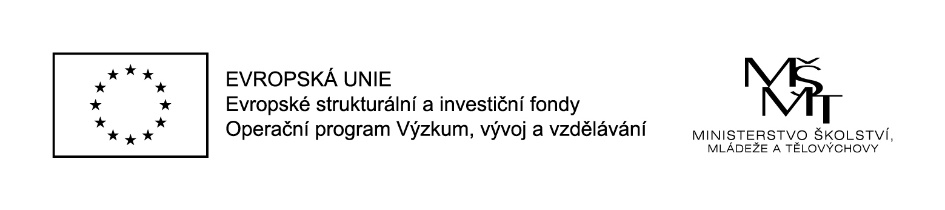 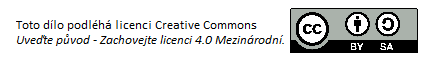 Zásady GS – IGA/A
Náměty pro zpracování a hodnocení závěrečných zpráv projektů IGA/A (Suggestions regarding the elaboration and evaluation of final reports of IGA/A GC projects)
Návod na zpracování přihlášky IGA/A (IGA/A GC Application Guide)
Grantová komise (viz Interní grantová soutěž)
Další dokumenty
Grantový řád IGA/A (IGA/A Grant Regulations)
Karta projektu IGA/A (Project Card IGA/A GC)
Smlouva o poskytnutí a užití finančních prostředků IGA/A (Agreement IGA/A GC)
Dodatek ke smlouvě IGA/A (Amendment to Agreement IGA/A GC)
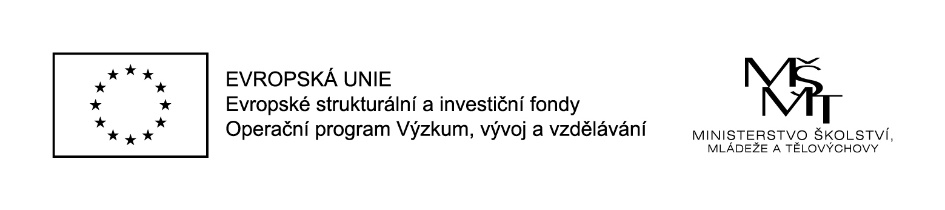 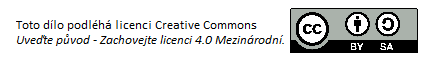 Kdo může podat přihlášku
Ph.D. student na VŠE

Přihlášku do soutěže o studentský grant však může podat ještě jako student magisterského studia. Grant mu však může být udělen až poté, co se oficiálně stane Ph.D. studentem, tj. po zápisu ke studiu do doktorského studijního programu na VŠE.
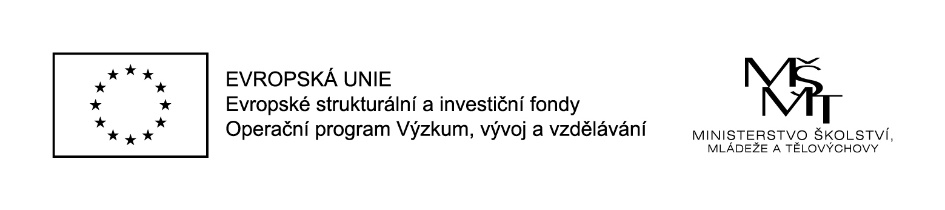 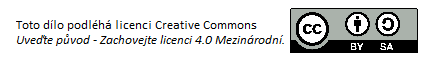 Typ projektu
Studentské projekty na celoškolské úrovni. Doba řešení projektu ve 2. kole soutěže je 12 měsíců.
Jeden student může být v daný moment řešitelem (hlavním či dalším řešitelem) pouze jednoho studentského projektu financovaného v rámci GS – IGA/A.
Žádost o studentský grant musí být zpracována a podána v anglickém jazyce.
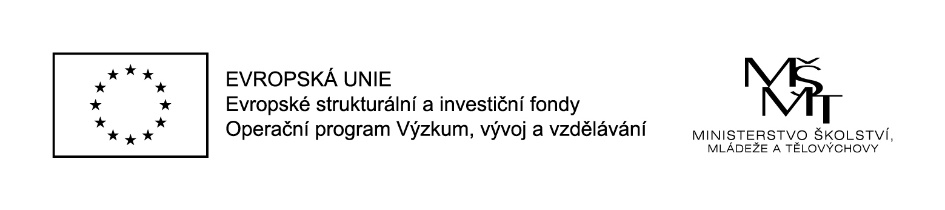 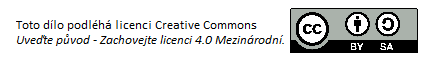 Typ projektu
Uchazeči mohou podávat návrhy projektů v níže uvedených vědních oblastech (FORD, Frascati manuál):

A)  5.0 Social Sciences (vše),  1.1. Mathematics,  1.2. Computer and 			Information Science
   	a 
B)  2.2.Electrical Engineering, Electronic Engineering, Information 	engineering (HW, SW), 2.7. Environmental engineering (Energy and Fuels), 	3.3. Health Science, 4.5 Other agricultural sciences, 6.1. History and 	Archaeology,  6.3. Philosophy, Ethics, Religion, 6.4 Arts (arts, history of arts, 	performing arts, music)



V případě podání návrhu přihlášky mimo vědní oblast zmíněnou v  bodě A) je vždy nutné zdůvodnění.
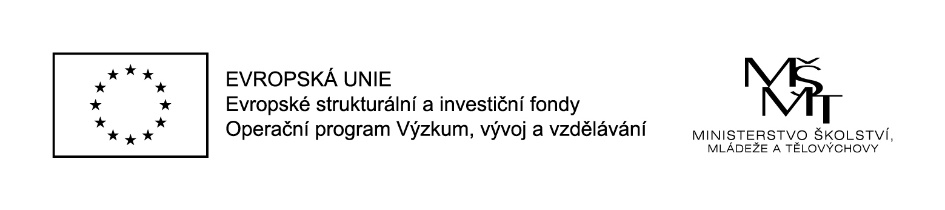 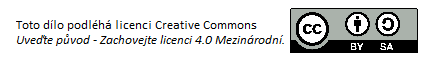 Na co je nutné dát pozor při tvorbě přihlášky
Složení týmu a výše úvazku
Hlavní řešitel: doktorand-navrhovatel 	povinná výše úvazku 0,5
Další řešitelé: doktorandi, max. 4 osoby	úvazek mezi 0,1 a 0,5
  
Pracovní kapacita studenta odpovídající 0,1 úvazku je stanovena na 16 hodin za měsíc.
Ph.D. studenti se zaměstnaneckým poměrem nebo s DPP, DPČ musí mít v rámci VŠE výši celkového úvazku maximálně do 1,2násobku fondu pracovní doby v daném měsíci.

Studenti bakalářského či magisterského studijního programu VŠE se mohou účastnit jen okrajově, např. jako podpora při sběru dat, nejsou řešiteli projektu.
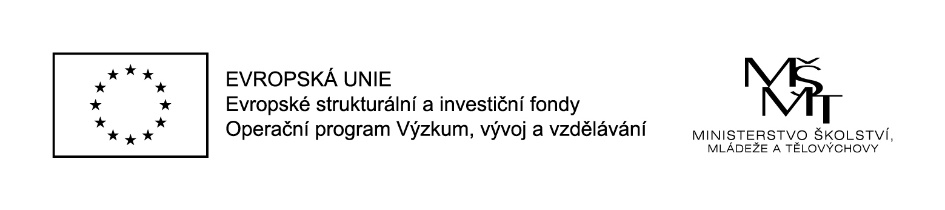 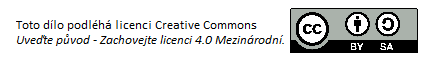 Na co je nutné dát pozor při tvorbě přihlášky
Při řešení studentského projektu je povinná účast nejméně jednoho mentora, který
-	je výzkumný či akademický pracovníka s min. akademickou 	kvalifikací CSc., Ph.D., nebo jejich ekvivalent,
- 	poskytuje řešiteli/řešitelům projektu odbornou a metodickou 	podporu.
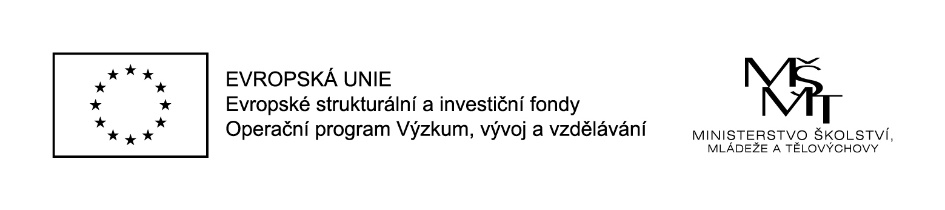 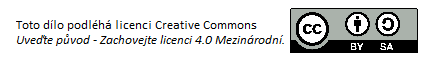 Na co je nutné dát pozor při tvorbě přihlášky
Tvorba rozpočtu - na základě tzv. jednotkového nákladu

Výše jednotkového nákladu odpovídajícího pracovní kapacitě 0,1 úvazku/měsíc jednoho řešitele studentského projektu je 7 986 Kč.

Částka, která musí být použita na pokrytí osobních nákladů řešitele Ph.D. studenta, činí 4 667 Kč na pracovní kapacitu odpovídající 0,1 úvazku/měsíc.*

Částka, kterou může řešitel použít na pokrytí ostatních nákladů spojených  s realizací studentských projektů,  je 3 319 Kč   na pracovní kapacitu odpovídající  0,1 úvazku/měsíc.

Ilustrativní příklad rozpočtu, viz Návod na zpracování přihlášky IGA/A.

Částky určené na osobní náklady Ph.D. studenta a na ostatní náklady jsou pevně dané, tj. přesun mezi těmito kategoriemi není možný.

*Částka bude vyplácena měsíčně formou stipendií na základě zpracované  a schválené Zprávy o činnosti.
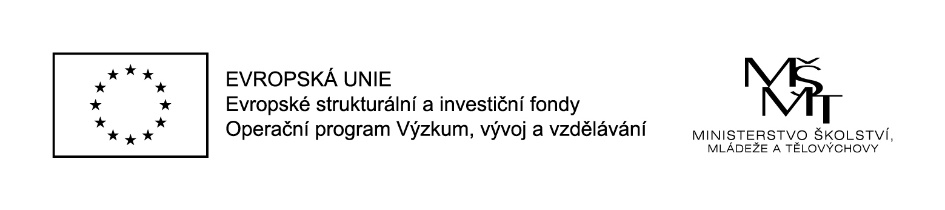 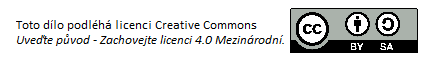 Na co je nutné dát pozor při tvorbě přihlášky
Tvorba rozpočtu

Do položky Ostatních nákladů je třeba započítat:
- osobní náklady mentora
- ostatní přímé výdaje související s realizací studentského projektu např. materiál, drobné zařízení, software, odborná literatura, cestovní náklady, externí vzdělávání; náklady na studenty bakalářského            a magisterského studia, náklady spojené s organizací a administrací studentských grantů, režijní náklady ve výši 5 % z hodnoty projektu aj.
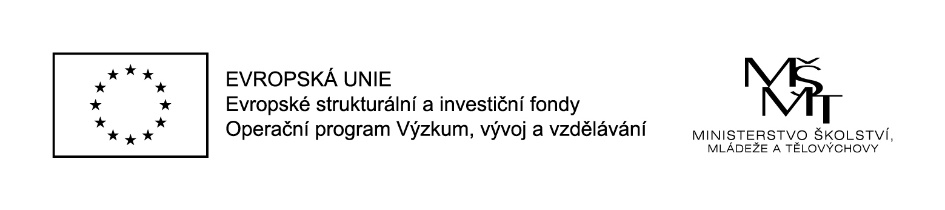 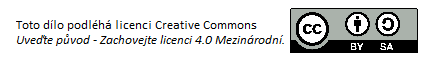 Na co je nutné dát pozor při tvorbě přihlášky
Tvorba rozpočtu

Z prostředků na GS – IGA/A není možné proplácet pedagogickou ani administrativní činnost. Z grantu lze hradit pouze neinvestiční náklady.
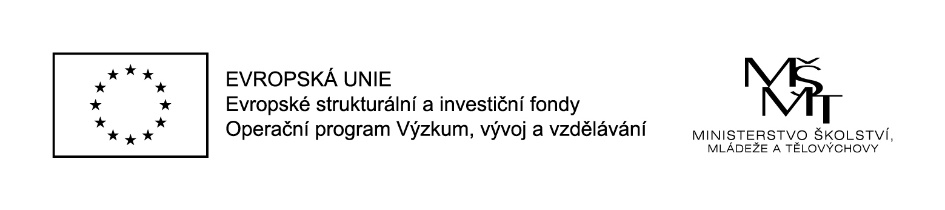 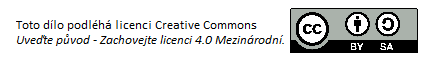 Na co je nutné dát pozor při tvorbě přihlášky
Harmonogram

Grantové přihlášky podané po termínu jsou ze soutěže vyřazené.
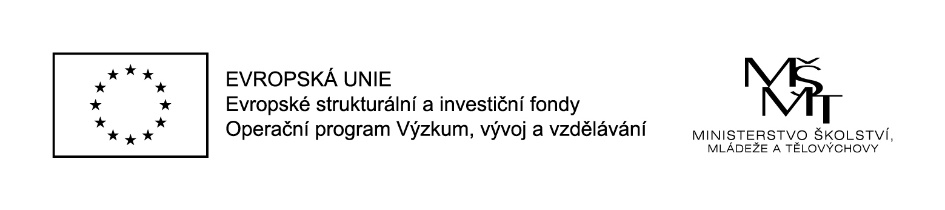 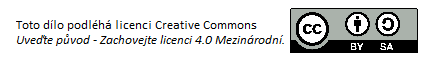 Podání přihlášky
Grantová přihláška se podává prostřednictvím osoby v OVV, která administruje GS – IGA/A (administrátor) na elektronickém formuláři prostřednictvím InSIS. Současně se administrátorovi podává i kopie přihlášky v listinné podobě, ta musí být podepsána hlavním řešitelem a obsahovat podepsaná CV všech osob navrhovatelského týmu*.  

Součástí grantové přihlášky je Karta projektu, která je zveřejněna na webové stránce OVV v části GS – IGA/A  (viz https://science.vse.cz/science-research-support/grant/iga-a-grant-competition/).

 * včetně mentorů
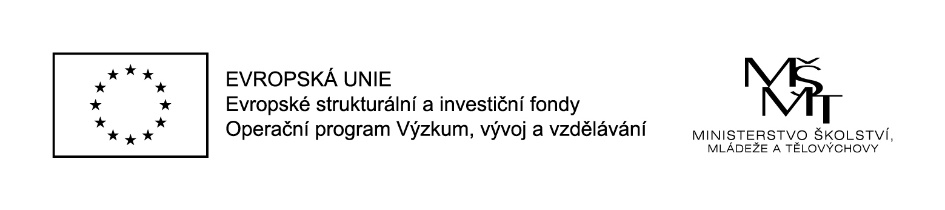 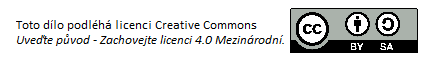 Podání přihlášky
U projektů je posuzováno splnění podmínek stanovených projektem IGA/A, CZ.02.2.69/0.0/0.0/19_073/0016936 a výzvou 02_19_073 ZVYŠOVÁNÍ KVALITY INTERNÍCH GRANTOVÝCH SCHÉMAT NA VŠ   a současně je posuzována i vědecká hodnota projektu.

Návrh je posuzován z hlediska přínosu k vědeckému poznání, přehledu  o současném stavu poznání v dané oblasti, kvality metodiky, kvality managementu projektu, úrovně předpokládaných publikačních výstupů, kvality týmu a adekvátnosti finančních požadavků. V návrhu projektu je nutné detailně specifikovat údaje vztahující se ke každému roku řešení projektu.

Upozornění: Studentský grant v rámci GS – IGA/A není možné udělit na téma identické s tématem disertační práce hlavního řešitele ani žádného z dalších členů řešitelského týmu.
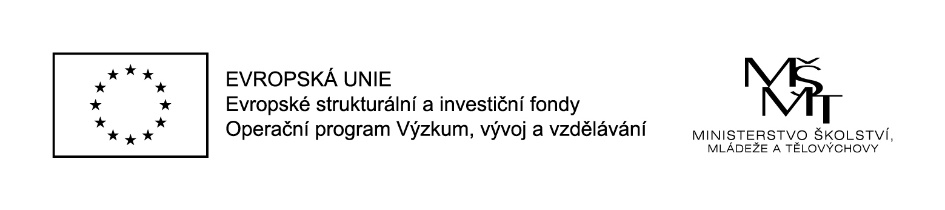 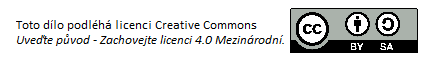 Projekty přijaté k financování
Finanční prostředky na řešení projektu jsou poskytovány na základě smlouvy uzavřené mezi řešitelem a VŠE.
Hospodaření s grantovými prostředky se řídí Pravidly GS – IGA/A.

Hlavní řešitel je odpovědný za řádné čerpání a hospodárné využívání přidělených prostředků.
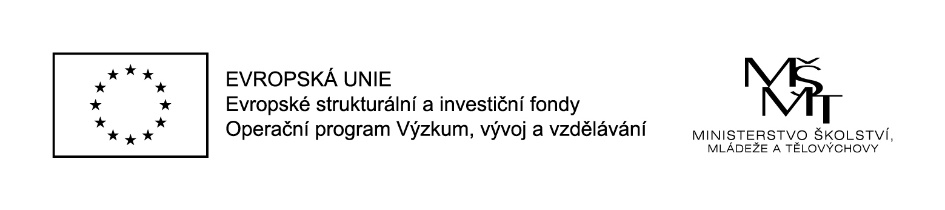 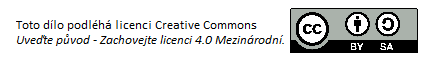 Povinné vykazování měsíční činnosti řešitelů projektů
Každý řešitel za každý měsíc řešení studentského projektu zpracovává v písemné podobě Zprávu o činnosti (vzor               k dispozici na webu OVV), kterou podepisuje řešitel a mentor. Zpráva o činnosti se po jejím zpracování každý měsíc odevzdává administrátorovi, který zprávu schvaluje. (Pravidla GS – IGA/A)

Zpráva se zpracovává v angličtině.
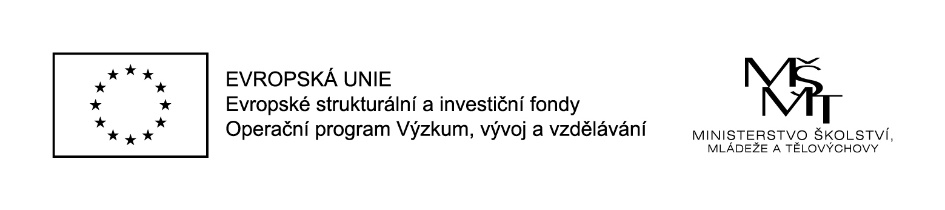 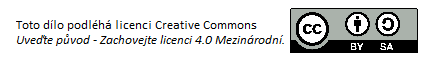 Ukončení projektu
Po ukončení projektu se zpracovává Závěrečná zpráva o činnosti, která se skládá:

a) ze zprávy, kterou zpracovává hlavní řešitel,
b) z přílohy zpracované v InSIS.

	Podrobnosti viz Pravidla GS – IGA/A.

Ukončený projekt hodnotí GK podle stupnice:
a) splněno, 
b) nesplněno.
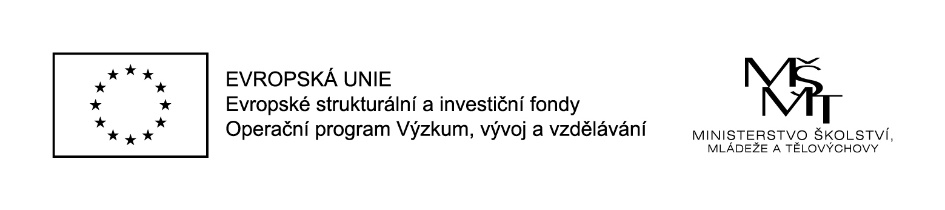 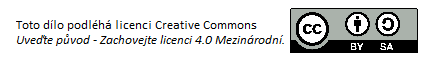 Publikační výstupy
Každý studentský projekt musí mít alespoň jeden publikační výstup odeslaný do recenzního řízení.


Upozornění: V publikačních výstupech musí být uvedeno, že práce byla uskutečněna za finanční podpory GS – IGA/A s uvedením označení „OP VVV IGA/A, CZ.02.2.69/0.0/0.0/19_073/0016936“ a čísla projektu v InSIS.
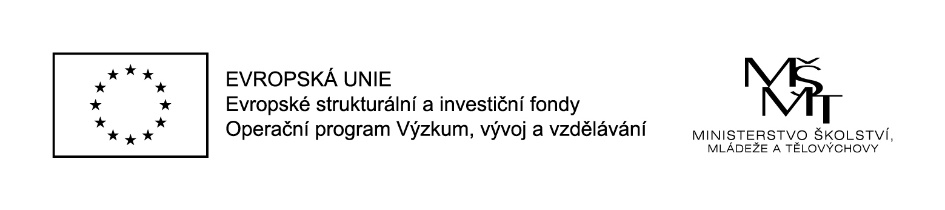 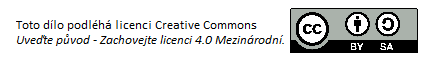 Mgr. Soňa Macurová
sona.macurova@vse.cz
Děkuji za pozornost